WIOSENNA PIOSENKA
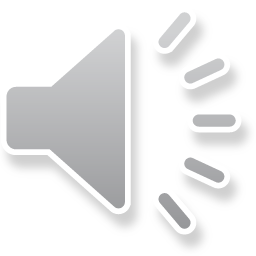 Zima się skończyła, wiosny nadszedł czas
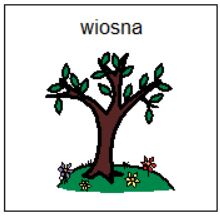 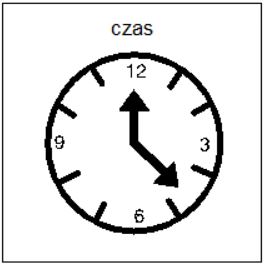 Łąka się zbudziła,zbudził się i las
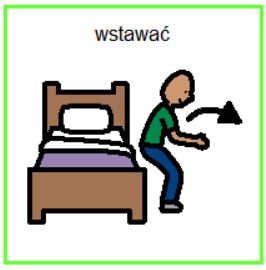 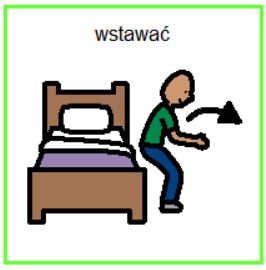 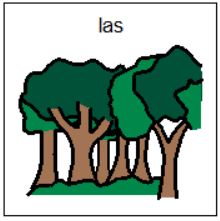 Kukułeczka głośno kukakuku – kuku
Bociek żabki sobie szukamniam, mniam, mniam
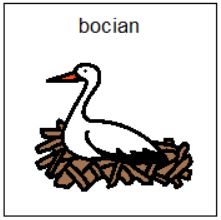 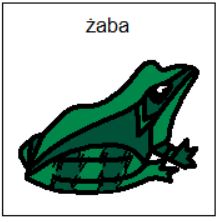 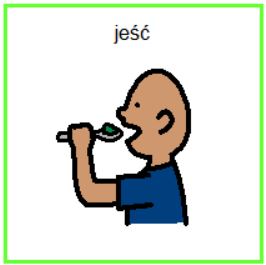 Łąka się zbudziła,zbudził się i las
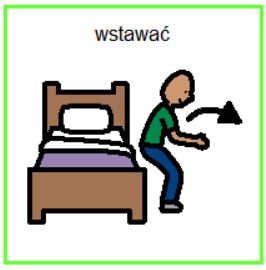 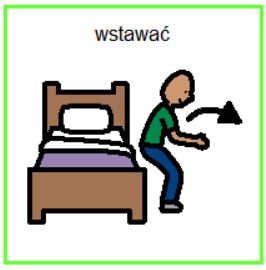 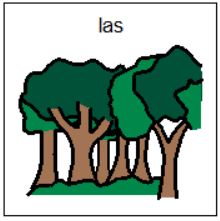 Kukułeczka głośno kukakuku – kuku
Bociek żabki sobie szukamniam, mniam, mniam
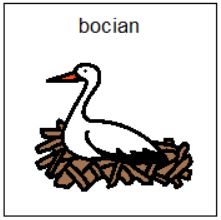 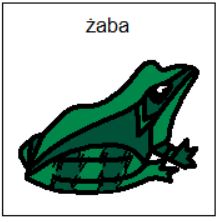 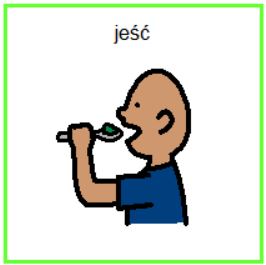 Łąka się zbudziła,zbudził się i las
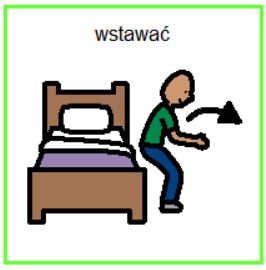 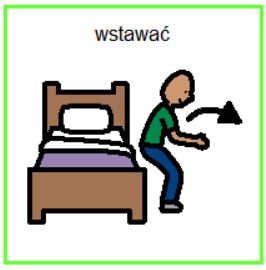 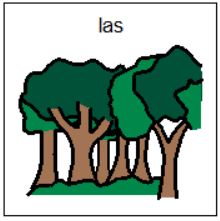 Hop sa sa do lasa, każdy biegnie sam
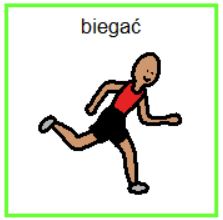 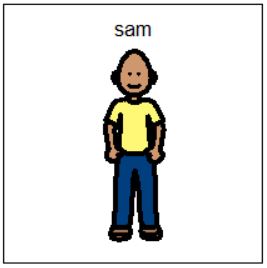 Kwiatków cała masa rośnie tu i tam
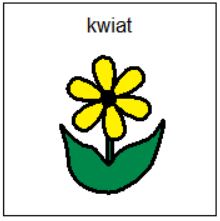 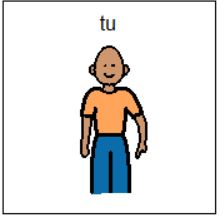 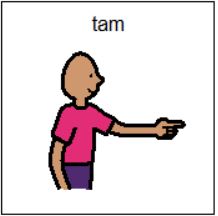 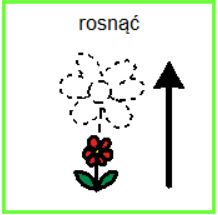 Kukułeczka głośno kukakuku – kuku
Bociek żabki sobie szukamniam, mniam, mniam
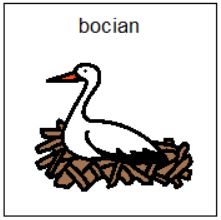 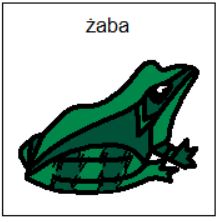 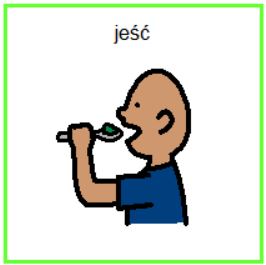 Kwiatków cała masa rośnie tu i tam
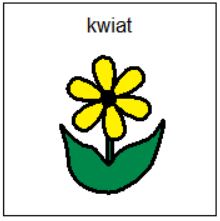 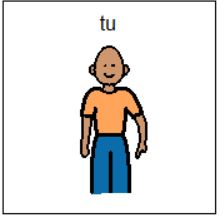 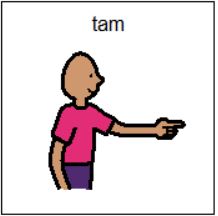 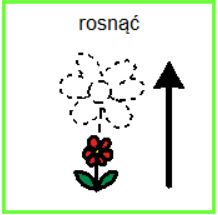 Kukułeczka głośno kukakuku – kuku
Bociek żabki sobie szukamniam, mniam, mniam
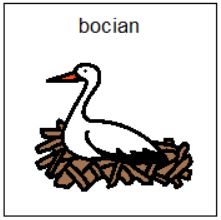 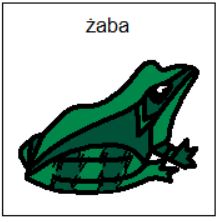 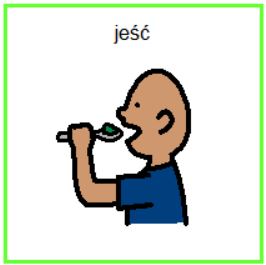 Kwiatków cała masa rośnie tu i tam
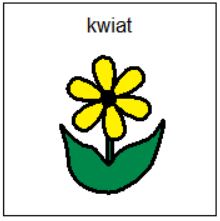 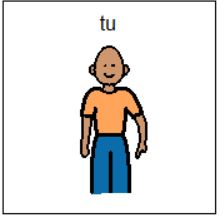 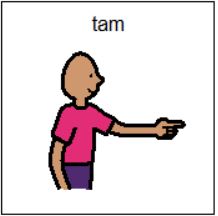 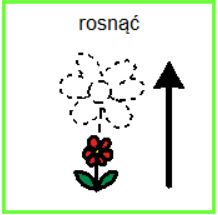 Piosenka:
„Wiosenna piosenka” - slowa i muzyka: Krystyna Bożek-Gowik

Symbole z programu Boardmaker (Mayer – Johnson)

Zdjęcia: 
http://kb4images.com/Images-Of-Flowers/number-90854.html
https://miastodzieci.pl/piosenki/kukulka/
https://www.deco-strefa.com.pl/p2039938,fototapeta-wiosenna-laka-obsypana-kwiatami-fp-1655.html

Opracowanie: Kasia Majewska